Открытое занятие как форма взаимодействия с родителями в рамках формирования инклюзивной культуры
родители видят схожие проблемы

узкие специалисты готовы помогать 
	всем детям и педагогу

родители знакомятся более тесно
1 этап. Выявление проблемы
2 этап. Подбор заданий
З этап. Непосредственно занятие
4 этап. Обсуждение.
5 этап. Дальнейший эффект
Задания по запоминанию образа букв
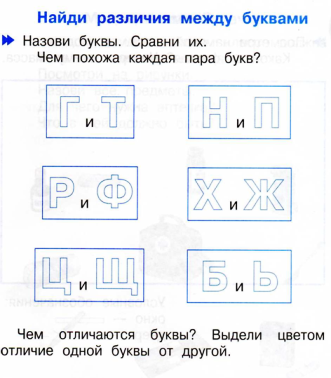 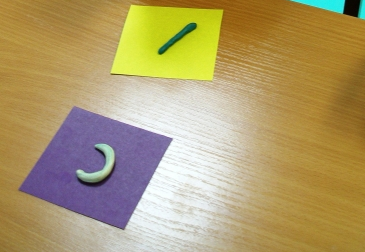 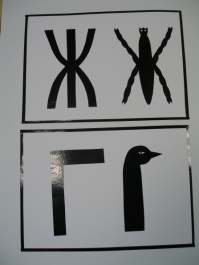 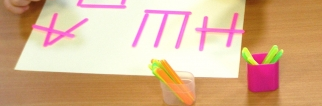